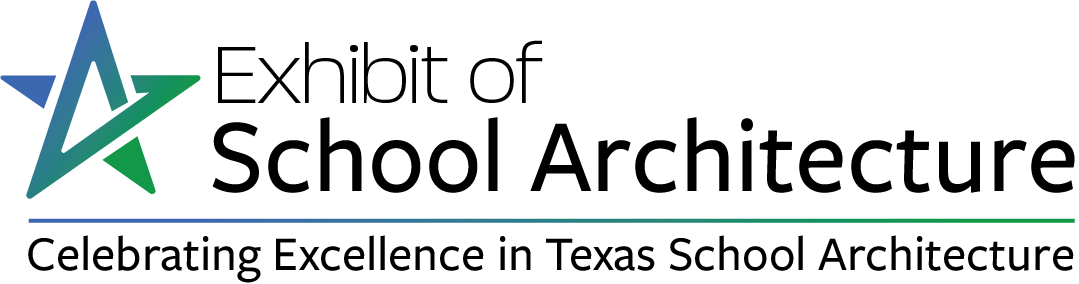 Submission Requirements & Instructions
This submission will be used by Area of Distinction Juries and the Caudill Class Jury. The slides may also be paired with jury comments in the Convention display for Stars of Distinction awards and/or at Convention breakout sessions.
Use this PowerPoint Template. Slide footers indicate content and project information and must be used.  They can be altered to fit your presentation.
Up to four slides may be used for each Area of Distinction. If all four slides are not used for an Area of Distinction, they may not be used for additional information on another area and must be left blank. Slide images may be repeated in multiple areas of distinction with different descriptions and emphases. 
Do not delete empty slides or slide placeholders that are not applicable. Skip these slides. They will not count against your project as the jury will only see complete slides that pertain to the area they are judging.  
Submit to TASA/TASB in PowerPoint & PDF format. 
Do not use transitions, embedded video, or animations as they will not work in a PDF.
The Signature Photo used on Slide 3 must be submitted in addition to the PowerPoint separately in .jpg/.png format image at (2880 x 1620 pixels) for use in the Convention display and Convention materials.  This signature photo can display the name of your project.
Other PowerPoint requirements:
No reference to the architectural firm should be included on any of the slides. 
You may reference your school, district, or other school-specific identifiers, but keep them brief and relevant to the content. 
Remember to credit your photographer. 
Bulleted, simple, and large (prefer font size above 20 points) text is recommended. You can describe this project and each Area of Distinction in greater detail on the Project Entry Form. The PowerPoint submission should be used to support your Project Entry Form and make key points visually. 
Questions? Contact Albert Rivas  |  Email: arivas@tasanet.org  |  Phone: 512.852.2121
Project Name:School District:Architect Firm:Firm Contact Name:Email:                     Phone:
THIS SLIDE IS REQUIRED- PLEASE ADD SIGNATURE PHOTO.

DELETE THIS TEXT BOX TO ADD CONTENT TO THIS SLIDE.
Signature Photo
THIS SLIDE IS REQUIRED, PLEASE ADD SITE PLAN.

DELETE THIS TEXT BOX TO ADD CONTENT TO THIS SLIDE.
Site Plan
THIS SLIDE IS REQUIRED- PLEASE ADD FLOOR PLAN.

DELETE THIS TEXT BOX TO ADD CONTENT TO THIS SLIDE.
Floor Plan
THIS SLIDE IS REQUIRED- PLEASE ADD FLOOR PLAN.

DELETE THIS TEXT BOX TO ADD CONTENT TO THIS SLIDE.
Floor Plan
INSTRUCTIONS: 

THIS SLIDE IS FOR ELEVATIONS/SECTION.
DO NOT DELETE BLANK SLIDES.
PLEASE SKIP TO NEXT SECTION IF THIS SLIDE IS NOT NECESSARY. 
DELETE THIS TEXT BOX TO ADD CONTENT TO THIS SLIDE.
Elevations/Section
INSTRUCTIONS: 

THIS SLIDE IS FOR ELEVATIONS/SECTION.
DO NOT DELETE BLANK SLIDES.
PLEASE SKIP TO NEXT SECTION IF THIS SLIDE IS NOT NECESSARY. 
DELETE THIS TEXT BOX TO ADD CONTENT TO THIS SLIDE.
Elevations/Section
TEXT SLIDE
Use this slide to describe the project based on the area of distinction outlined below. It may include text only, a maximum of 500 words. 
Leave this slide blank to avoid entering this project into this area. Do not delete blank slides; skip to the next section. 
To add text, delete this text box.

SCOPE OF PROJECT
Overall project introduction.
Story Telling
THIS SLIDE IS REQUIRED- PLEASE ADD STORY TELLING.

DELETE THIS TEXT BOX TO ADD CONTENT TO THIS SLIDE.
Story Telling
THIS SLIDE IS REQUIRED- PLEASE ADD STORY TELLING.

DELETE THIS TEXT BOX TO ADD CONTENT TO THIS SLIDE.
Story Telling
THIS SLIDE IS REQUIRED- PLEASE ADD STORY TELLING.

DELETE THIS TEXT BOX TO ADD CONTENT TO THIS SLIDE.
Story Telling
TEXT SLIDE
Use this slide to describe the project based on the area of distinction outlined below. It may include text only, a maximum of 500 words. 
Leave this slide blank to avoid entering this project into this area. Do not delete blank slides; skip to the next section. 
To add text, delete this text box.

DESIGN 
Scale and relationship of spaces, use of materials, building organization and flow, adaptability and flexibility, instructional function supporting a variety of learning and teaching styles, and educational appropriateness are all elements of design excellence. Show examples of where the educational program and design goals informed the site development and facility design with an enhanced student learning experience.
Design
INSTRUCTIONS: 

THIS SLIDE IS FOR DESIGN.
DO NOT DELETE BLANK SLIDES.
PLEASE SKIP TO NEXT SECTION IF THIS SLIDE IS NOT NECESSARY. 
DELETE THIS TEXT BOX TO ADD CONTENT TO THIS SLIDE.
Design
INSTRUCTIONS: 

THIS SLIDE IS FOR DESIGN.
DO NOT DELETE BLANK SLIDES.
PLEASE SKIP TO NEXT SECTION IF THIS SLIDE IS NOT NECESSARY. 
DELETE THIS TEXT BOX TO ADD CONTENT TO THIS SLIDE.
Design
INSTRUCTIONS: 

THIS SLIDE IS FOR DESIGN.
DO NOT DELETE BLANK SLIDES.
PLEASE SKIP TO NEXT SECTION IF THIS SLIDE IS NOT NECESSARY. 
DELETE THIS TEXT BOX TO ADD CONTENT TO THIS SLIDE.
Design
INSTRUCTIONS: 

THIS SLIDE IS FOR DESIGN.
DO NOT DELETE BLANK SLIDES.
PLEASE SKIP TO NEXT SECTION IF THIS SLIDE IS NOT NECESSARY. 
DELETE THIS TEXT BOX TO ADD CONTENT TO THIS SLIDE.
Design
TEXT SLIDE
Use this slide to describe the project based on the area of distinction outlined below. It may include text only, a maximum of 500 words. 
Leave this slide blank to avoid entering this project into this area. Do not delete blank slides; skip to the next section. 
To add text, delete this text box.

VALUE
Describe how the design and/or the design process resulted in a project of improved efficiency, flexibility, adaptability, and enhance value to the campus, district, and/or the community at large. Identify specific project considerations as they relate to the cost of ownership, life cycle costs, long-term cost control to preserve district funds, materials selected, construction methods used, and alternative design choices that provided enhanced project value and success.
Value
INSTRUCTIONS: 

THIS SLIDE IS FOR VALUE.
DO NOT DELETE BLANK SLIDES.
PLEASE SKIP TO NEXT SECTION IF THIS SLIDE IS NOT NECESSARY. 
DELETE THIS TEXT BOX TO ADD CONTENT TO THIS SLIDE.
Value
INSTRUCTIONS: 

THIS SLIDE IS FOR VALUE.
DO NOT DELETE BLANK SLIDES.
PLEASE SKIP TO NEXT SECTION IF THIS SLIDE IS NOT NECESSARY. 
DELETE THIS TEXT BOX TO ADD CONTENT TO THIS SLIDE.
Value
INSTRUCTIONS: 

THIS SLIDE IS FOR VALUE.
DO NOT DELETE BLANK SLIDES.
PLEASE SKIP TO NEXT SECTION IF THIS SLIDE IS NOT NECESSARY. 
DELETE THIS TEXT BOX TO ADD CONTENT TO THIS SLIDE.
Value
INSTRUCTIONS: 

THIS SLIDE IS FOR VALUE.
DO NOT DELETE BLANK SLIDES.
PLEASE SKIP TO NEXT SECTION IF THIS SLIDE IS NOT NECESSARY. 
DELETE THIS TEXT BOX TO ADD CONTENT TO THIS SLIDE.
Value
TEXT SLIDE
Use this slide to describe the project based on the area of distinction outlined below. It may include text only, a maximum of 500 words. 
Leave this slide blank to avoid entering this project into this area. Do not delete blank slides; skip to the next section. 
To add text, delete this text box.

WELLNESS
Wellness is an approach that focuses on supporting the whole child. School design impacts student behavior, development, and academic performance. 

Share examples of how wellness strategies have been incorporated in the design of the new or renovated campus, including diverse scales and styles of learning environments, flexible furnishings, views of nature, opportunities for movement and activity, access to nourishment, safety considerations, technology-rich spaces, outdoor learning spaces, equity, and inclusive design features, and overall awe-inspiring features that can help activate learning, play, and reflection for children, inside and outside, during the school day. Explain how these inclusions relate to the overall educational goals of the project.
Wellness
INSTRUCTIONS: 

THIS SLIDE IS FOR WELLNESS.
DO NOT DELETE BLANK SLIDES.
PLEASE SKIP TO NEXT SECTION IF THIS SLIDE IS NOT NECESSARY. 
DELETE THIS TEXT BOX TO ADD CONTENT TO THIS SLIDE.
Wellness
INSTRUCTIONS: 

THIS SLIDE IS FOR WELLNESS.
DO NOT DELETE BLANK SLIDES.
PLEASE SKIP TO NEXT SECTION IF THIS SLIDE IS NOT NECESSARY. 
DELETE THIS TEXT BOX TO ADD CONTENT TO THIS SLIDE.
Wellness
INSTRUCTIONS: 

THIS SLIDE IS FOR WELLNESS.
DO NOT DELETE BLANK SLIDES.
PLEASE SKIP TO NEXT SECTION IF THIS SLIDE IS NOT NECESSARY. 
DELETE THIS TEXT BOX TO ADD CONTENT TO THIS SLIDE.
Wellness
INSTRUCTIONS: 

THIS SLIDE IS FOR WELLNESS.
DO NOT DELETE BLANK SLIDES.
PLEASE SKIP TO NEXT SECTION IF THIS SLIDE IS NOT NECESSARY. 
DELETE THIS TEXT BOX TO ADD CONTENT TO THIS SLIDE.
Wellness
TEXT SLIDE
Use this slide to describe the project based on the area of distinction outlined below. It may include text only, a maximum of 500 words. 
Leave this slide blank to avoid entering this project into this area. Do not delete blank slides; skip to the next section. 
To add text, delete this text box.

COMMUNITY
Describe how the project enhances or embraces the community’s culture and diversity giving consideration to its identity, community context, sense of place, and/or overall purpose and importance of the facility to the community at large.

Describe how the project /site exhibits a clear identity and inspires a sense of belonging for the direct users and the community. (Planning process and committee references to be submitted under the Planning Star of Distinction)
Community
INSTRUCTIONS: 

THIS SLIDE IS FOR COMMUNITY.
DO NOT DELETE BLANK SLIDES.
PLEASE SKIP TO NEXT SECTION IF THIS SLIDE IS NOT NECESSARY. 
DELETE THIS TEXT BOX TO ADD CONTENT TO THIS SLIDE.
Community
INSTRUCTIONS: 

THIS SLIDE IS FOR COMMUNITY.
DO NOT DELETE BLANK SLIDES.
PLEASE SKIP TO NEXT SECTION IF THIS SLIDE IS NOT NECESSARY. 
DELETE THIS TEXT BOX TO ADD CONTENT TO THIS SLIDE.
Community
INSTRUCTIONS: 

THIS SLIDE IS FOR COMMUNITY.
DO NOT DELETE BLANK SLIDES.
PLEASE SKIP TO NEXT SECTION IF THIS SLIDE IS NOT NECESSARY. 
DELETE THIS TEXT BOX TO ADD CONTENT TO THIS SLIDE.
Community
INSTRUCTIONS: 

THIS SLIDE IS FOR COMMUNITY.
DO NOT DELETE BLANK SLIDES.
PLEASE SKIP TO NEXT SECTION IF THIS SLIDE IS NOT NECESSARY. 
DELETE THIS TEXT BOX TO ADD CONTENT TO THIS SLIDE.
Community
TEXT SLIDE
Use this slide to describe the project based on the area of distinction outlined below. It may include text only, a maximum of 500 words. 
Leave this slide blank to avoid entering this project into this area. Do not delete blank slides; skip to the next section. 
To add text, delete this text box.

PLANNING
Planning is both a process and the articulation of design concepts. Describe how the project’s mission, goals, educational program, and implementation strategies informed the planning and design outcome. 

Share specifics of the planning process, including participants and how the project is to achieve the educational goals of the campus, district, and community.
Planning
INSTRUCTIONS: 

THIS SLIDE IS FOR PLANNING.
DO NOT DELETE BLANK SLIDES.
PLEASE SKIP TO NEXT SECTION IF THIS SLIDE IS NOT NECESSARY. 
DELETE THIS TEXT BOX TO ADD CONTENT TO THIS SLIDE.
Planning
INSTRUCTIONS: 

THIS SLIDE IS FOR PLANNING.
DO NOT DELETE BLANK SLIDES.
PLEASE SKIP TO NEXT SECTION IF THIS SLIDE IS NOT NECESSARY. 
DELETE THIS TEXT BOX TO ADD CONTENT TO THIS SLIDE.
Planning
INSTRUCTIONS: 

THIS SLIDE IS FOR PLANNING.
DO NOT DELETE BLANK SLIDES.
PLEASE SKIP TO NEXT SECTION IF THIS SLIDE IS NOT NECESSARY. 
DELETE THIS TEXT BOX TO ADD CONTENT TO THIS SLIDE.
Planning
INSTRUCTIONS: 

THIS SLIDE IS FOR PLANNING.
DO NOT DELETE BLANK SLIDES.
PLEASE SKIP TO NEXT SECTION IF THIS SLIDE IS NOT NECESSARY. 
DELETE THIS TEXT BOX TO ADD CONTENT TO THIS SLIDE.
Planning
TEXT SLIDE
Use this slide to describe the project based on the area of distinction outlined below. It may include text only, a maximum of 500 words. 
Leave this slide blank to avoid entering this project into this area. Do not delete blank slides; skip to the next section. 
To add text, delete this text box.

SCHOOL TRANSFORMATION
School Transformation redefines the learning place in its nature, shape, character, and/or form in new or renovated facilities. 

At this intersection of learning and space, described by examples how this project inspires, motivates, and transforms the learning and teaching experience for students and staff.
School Transformation
INSTRUCTIONS: 

THIS SLIDE IS FOR SCHOOL TRANSFORMATION.
DO NOT DELETE BLANK SLIDES.
PLEASE SKIP TO NEXT SECTION IF THIS SLIDE IS NOT NECESSARY. 
DELETE THIS TEXT BOX TO ADD CONTENT TO THIS SLIDE.
School Transformation
INSTRUCTIONS: 

THIS SLIDE IS FOR SCHOOL TRANSFORMATION.
DO NOT DELETE BLANK SLIDES.
PLEASE SKIP TO NEXT SECTION IF THIS SLIDE IS NOT NECESSARY. 
DELETE THIS TEXT BOX TO ADD CONTENT TO THIS SLIDE.
School Transformation
INSTRUCTIONS: 

THIS SLIDE IS FOR SCHOOL TRANSFORMATION.
DO NOT DELETE BLANK SLIDES.
PLEASE SKIP TO NEXT SECTION IF THIS SLIDE IS NOT NECESSARY. 
DELETE THIS TEXT BOX TO ADD CONTENT TO THIS SLIDE.
School Transformation
INSTRUCTIONS: 

THIS SLIDE IS FOR SCHOOL TRANSFORMATION.
DO NOT DELETE BLANK SLIDES.
PLEASE SKIP TO NEXT SECTION IF THIS SLIDE IS NOT NECESSARY. 
DELETE THIS TEXT BOX TO ADD CONTENT TO THIS SLIDE.
School Transformation